Excellent Closing Activities For Every Lesson
How well do you understand each concept? Circle it.
 
Red – I’m totally lost…HELP! 
Yellow – I need some clarifications
Green – I’m ready for a test now!
Concept B
Concept A
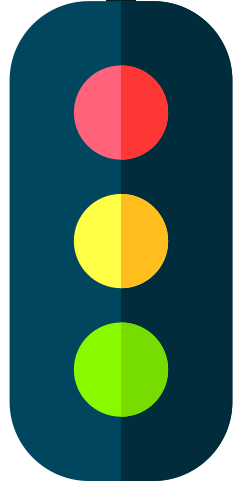 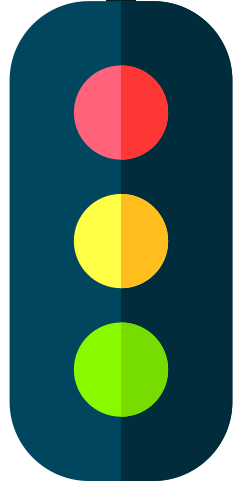 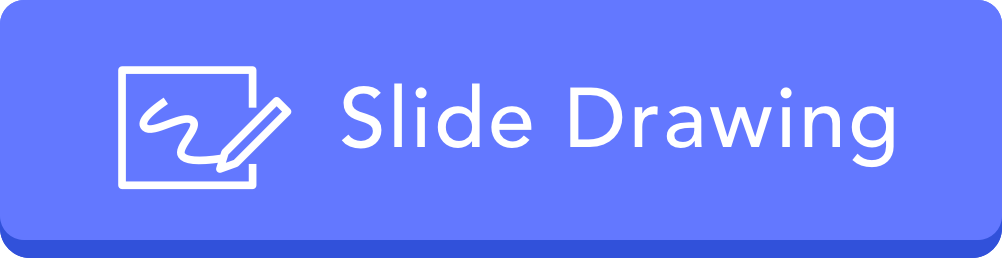 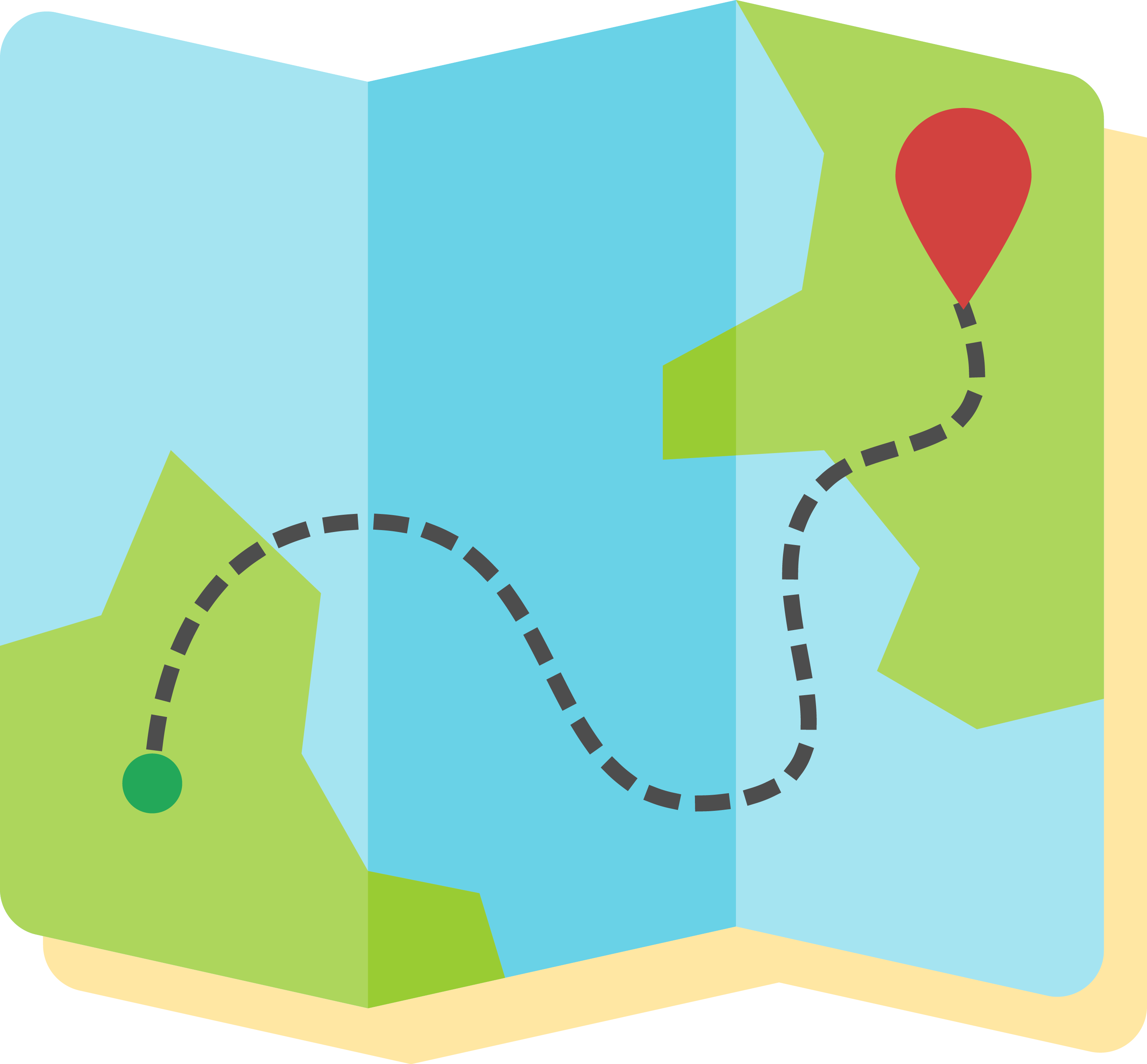 How close are you to having a perfect understanding of this topic? Put an “X” on the dotted line to indicate.
Perfect understanding
No understanding
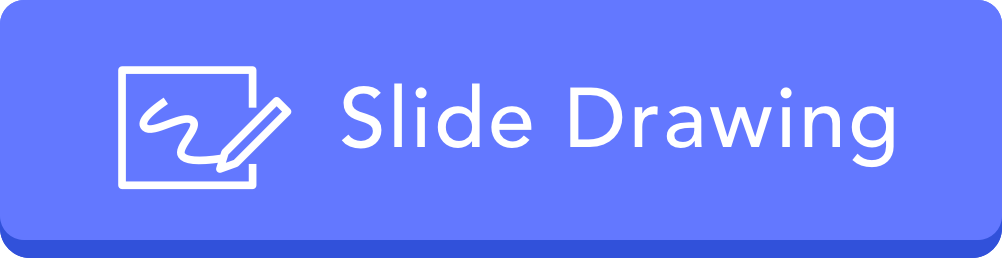 What are the questions you have about concept A?
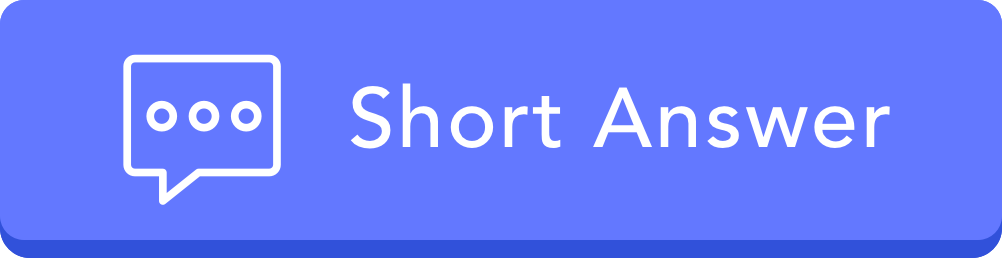 Each group to design ONE question for EACH concept (make sure you have the answers too). They should be challenging but had been taught in class.
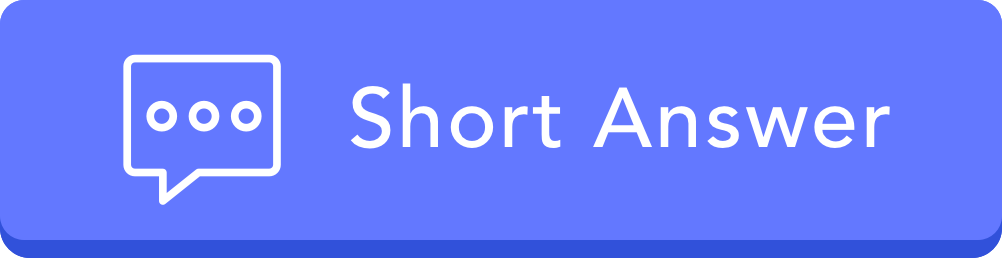 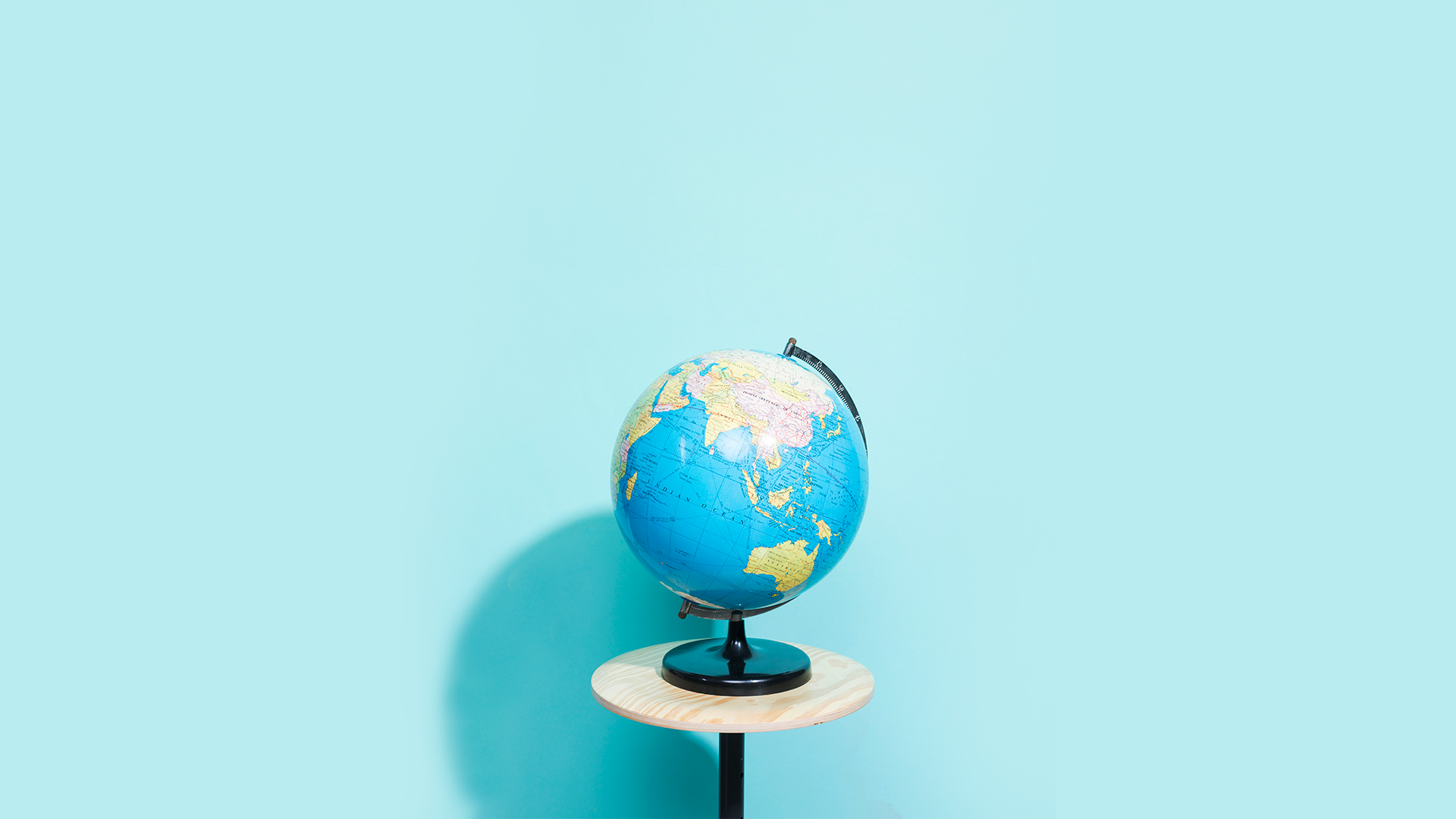 A PICTURE ALWAYS REINFORCES THE CONCEPT
In your team, draw a mind map of this chapter on […….]. Be sure to link key concepts where appropriate. Snap a photo of your team’s mind map and upload it once it’s completed.
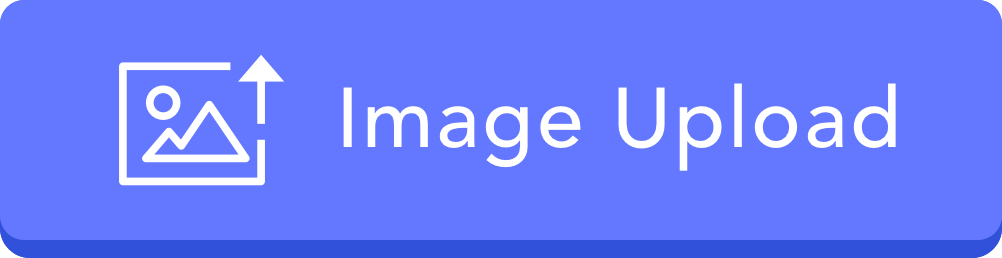